Ron D. Hays (drhays@ucla.edu)August 9, 2013 (12:00-12:07pm)Powerpoint file posted at:http://gim.med.ucla.edu/FacultyPages/Hays/
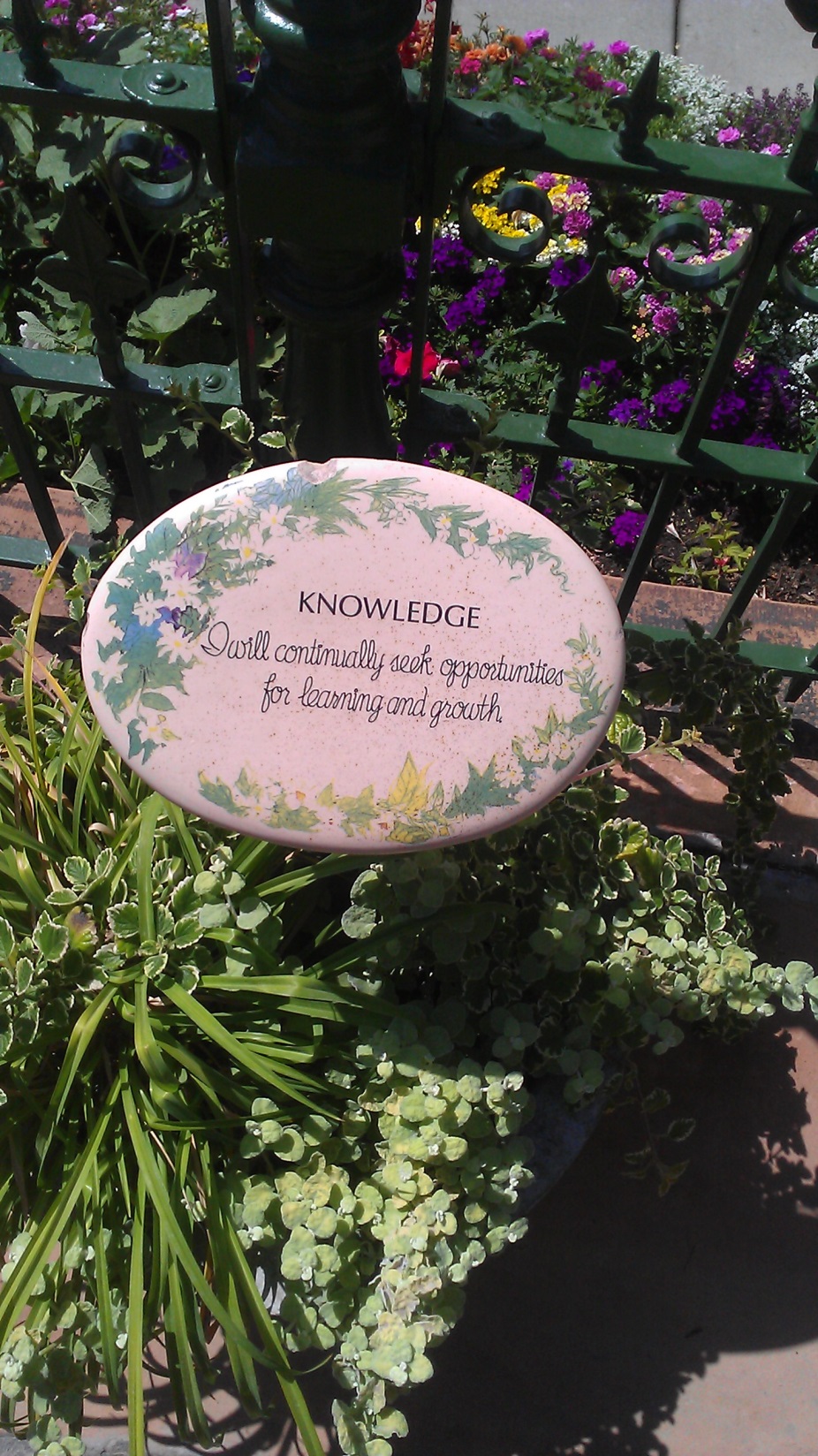 Current Positions
UCLA Department of Medicine
UCLA Department of Health Services 
RAND, Senior Social Policy Analyst 
Pardee RAND Graduate School Faculty
2
PROs
Patient-Reported Outcomes
Patient evaluations of care

Health-related quality of life
3
Consumer Assessment of Healthcare Providers and Systems (CAHPS®)
Quigley, D. D., Martino, S. C., Brown, J. A., & Hays, R.D.  (2013).  Evaluating the content of the communication items in the CAHPS® Clinician and Group Survey and supplemental items with what high-performing physicians say they do.  Patient.
4
Patient-Reported Outcomes Information Measurement System (PROMIS®)
Hays, R. D., Spritzer, K. L., Amtmann, D., Lai, J-S., DeWitt, E. M., Rothrock, N., DeWalt, D. A., Riley, W. T., Fries, J. F., & Krishnan, E.  (2013, epub).  Upper extremity and mobility subdomains from the Patient-Reported Outcomes Measurement Information System (PROMIS®) adult physical functioning item bank. Archives of Physical Medicine and Rehabilitation.  NIHMS504151
5
Health-Related Behavior
Positive
Exercise 
Medication adherence
Negative 
Alcohol use
Drug use
Smoking
6
Behavior and HRQOL
Hays, R. D., Smith, A. W., Reeve, B. B., Spritzer, K. L., Marcus, S. E., & Clauser, S. B.  (2008). Cigarette smoking and health-related quality of life in Medicare beneficiaries.  Health Care Financing Review, 29 (4), 57-68.
7
Teaching
HS214: Measurement of Effectiveness and Outcomes in Health Care 
HS216: Making the Business Case for Quality
HS249 F: Quality of Care  
HS 265: Challenges in Clinical Health Services Research
8
Thank you
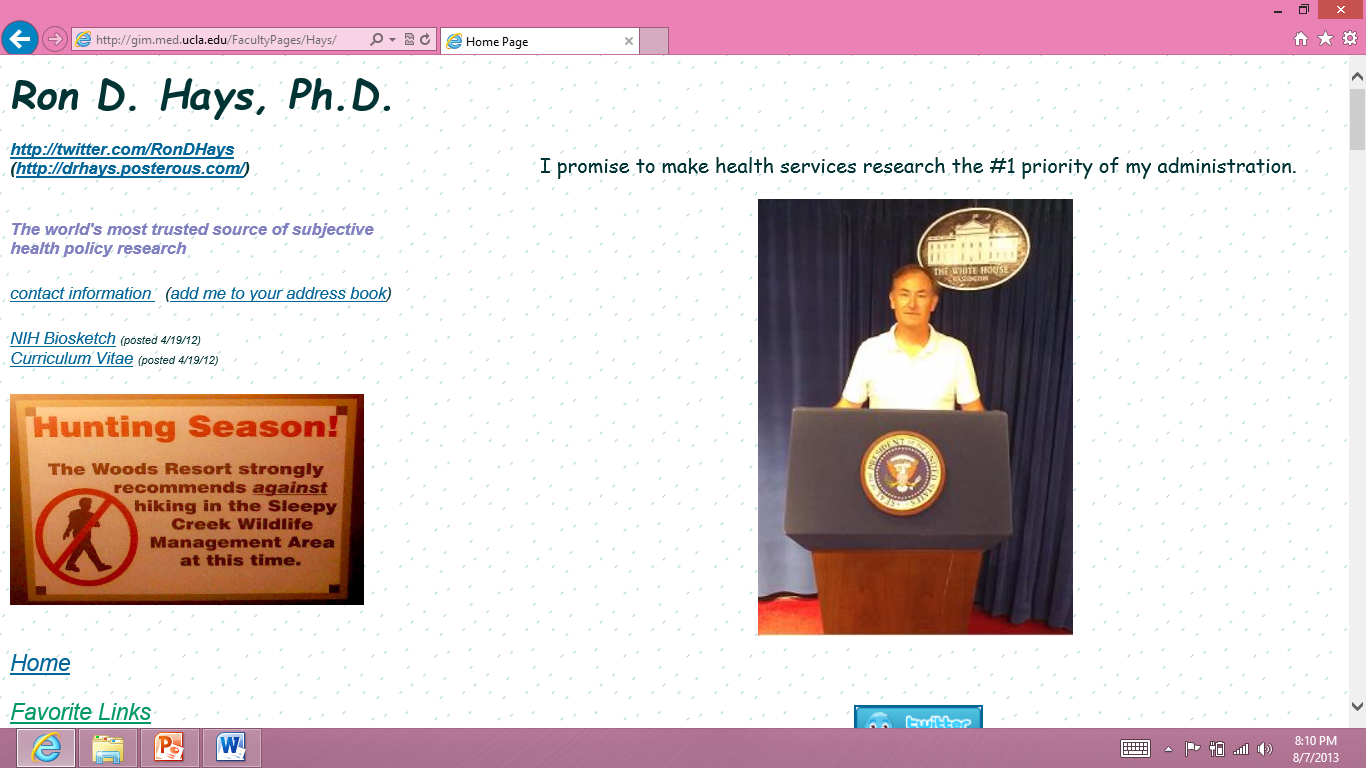 9